PGE2
Anti-PD-1/PD-L1 antibodies
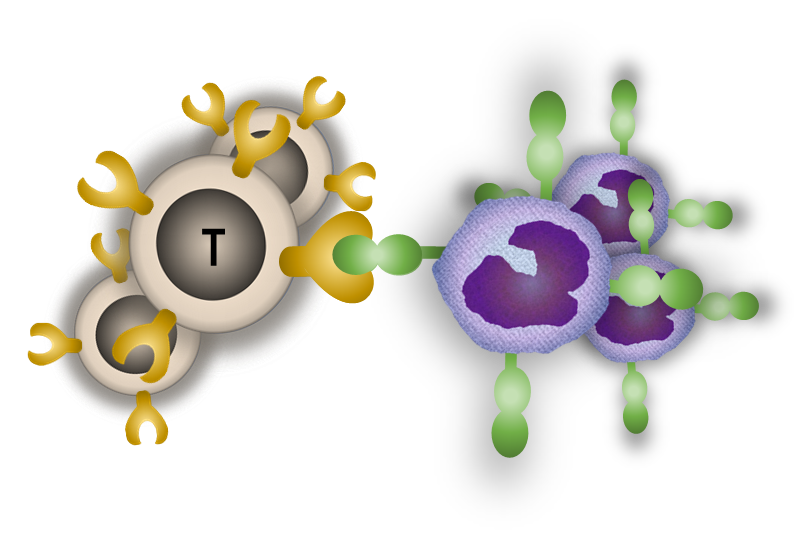 PD-1
PD-L1
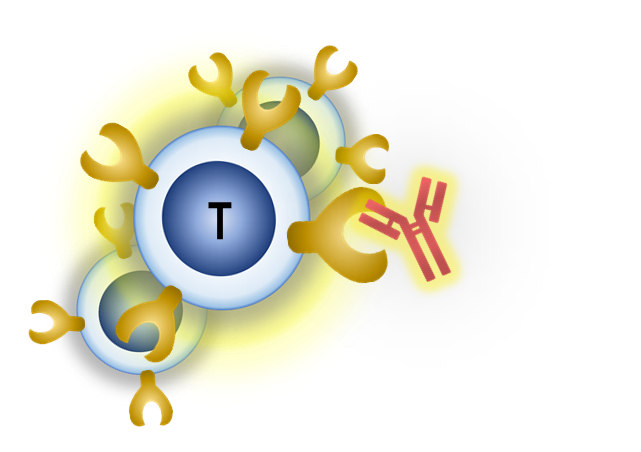 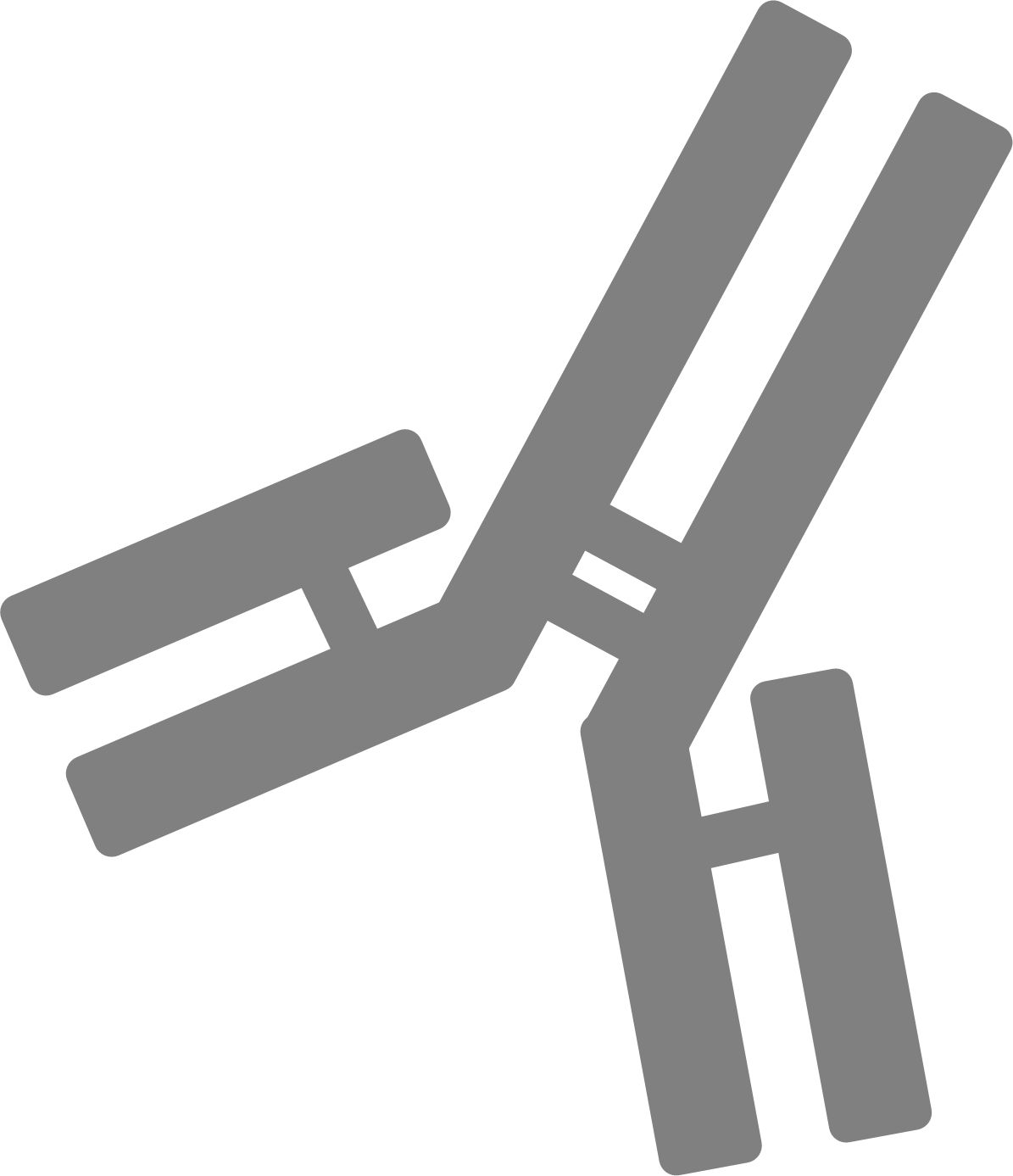 Inhibitory signal
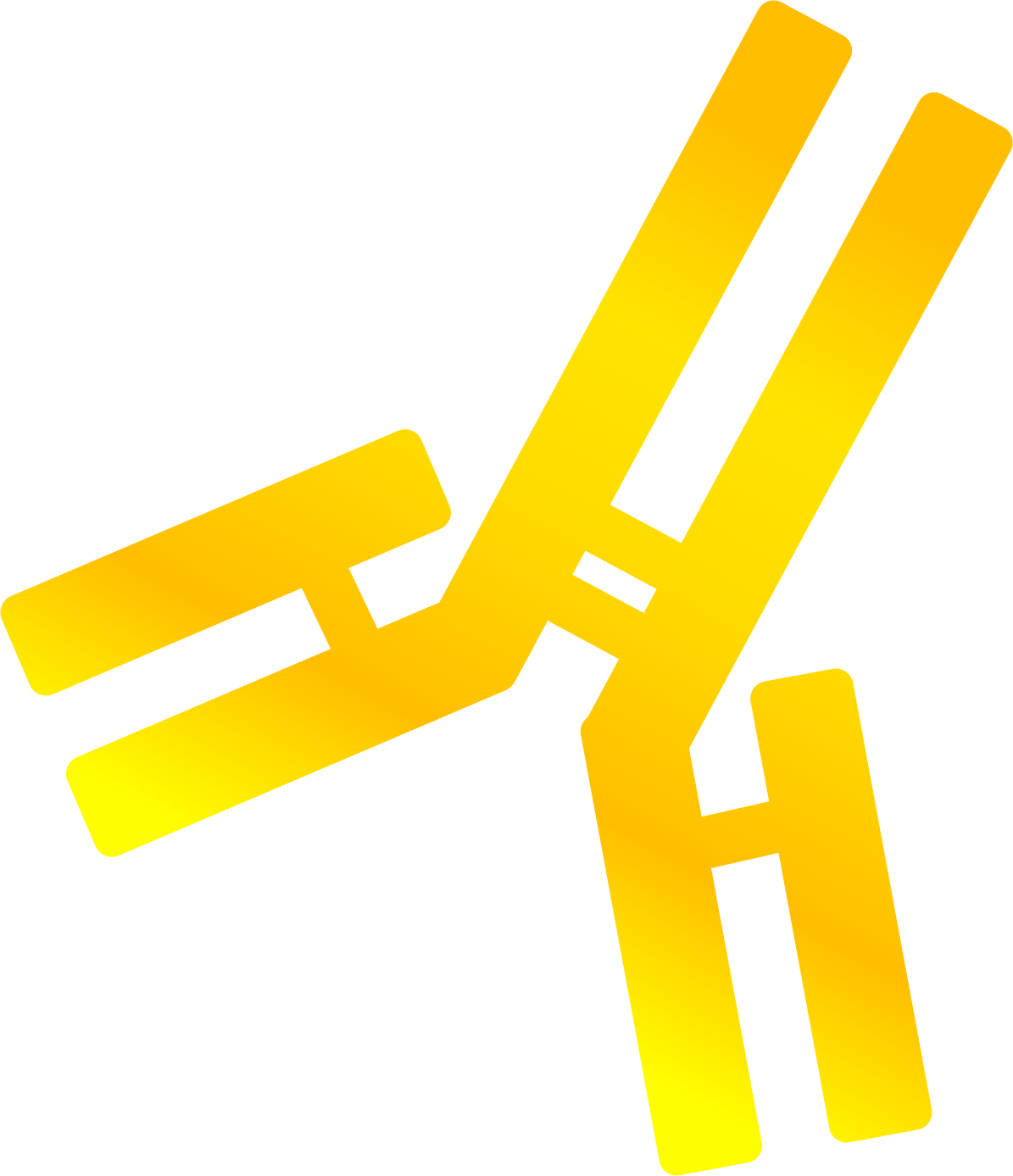 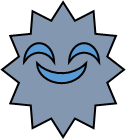 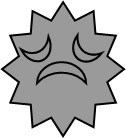 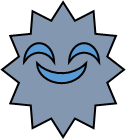 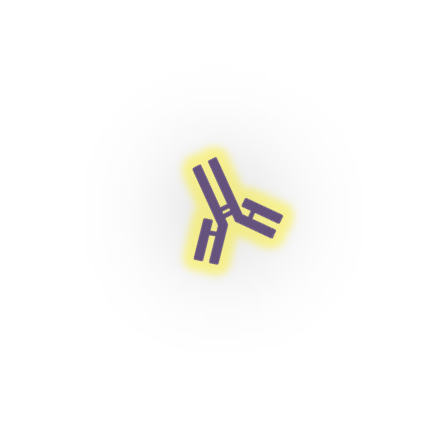 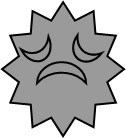 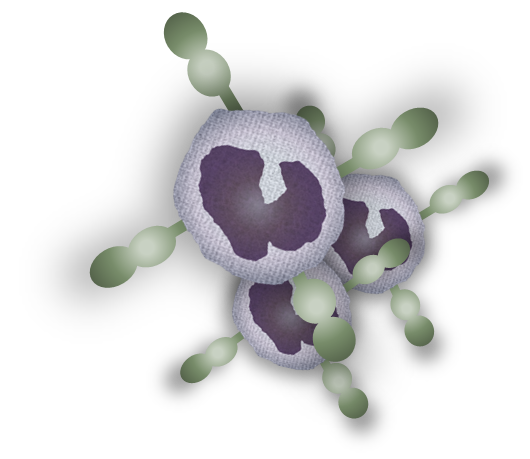 Elimination
Infected cells
Exhausted T cells
Reactivated T cells
PGE2
COX2 inhibitor
T cell reactivation
by blocking antibodies and COX2 inhibitor
T cell exhaustion
in chronic infection
Supplemental Figure 1. The PD-1/PD-L1 pathway as a mechanism of immune evasion during chronic infection. PD-1, an inhibitory receptor expressed on T cells (exhausted T cells), interacts with its ligand, PD-L1, which is expressed on infected cells. The PD-1/PD-L1 axis suppresses effector functions of T cells. PGE2 is one of the lipid mediators which is synthesized from arachidonic acid by COX and produced from several cells. PGE2 induces the suppression of several immune cells via EP2 or EP4. PGE2 is one of the inducers for PD-L1 expression in cancers and chronic infections. Antibody blockade of the PD-1/PD-L1 pathway and PGE2 inhibitor restore the effector functions, resulting in the clearance of pathogens.